Figure 1. General layout of the task. An RSVP stream of letters was presented just above fixation. Concurrently, at ...
Cereb Cortex, Volume 17, Issue 3, March 2007, Pages 679–690, https://doi.org/10.1093/cercor/bhk016
The content of this slide may be subject to copyright: please see the slide notes for details.
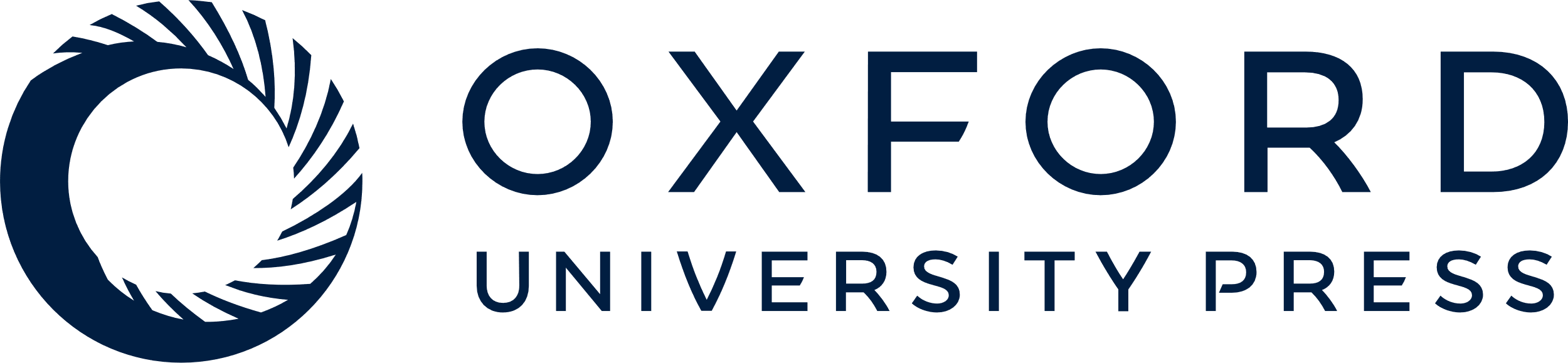 [Speaker Notes: Figure 1. General layout of the task. An RSVP stream of letters was presented just above fixation. Concurrently, at random (i.e., temporally jittered) moments in time, with an SOA of 350–650, visual, auditory, or audiovisual stimuli were presented in random order slightly below fixation. Stimulus presentation was such that each stimulus started completely randomly with respect to the onset of the letters in the RSVP stream.


Unless provided in the caption above, the following copyright applies to the content of this slide: © The Author 2006. Published by Oxford University Press. All rights reserved. For permissions, please e-mail: journals.permissions@oxfordjournals.org]